Qari mill-Ktieb
ta’ Bin Sirak
Sir 35, 1-15 (gr. 1-12)
Min iħares il-Liġi jkun qed jagħmel kotra ta’ offerti,
min iħares il-kmandamenti jagħmel sagrifiċċju 
tas-sliem.
Min ipatti l-ħniena 
għall-ħniena jkun qed iressaq offerta tal-qmuħ u min jagħmel karità jkun qed joffri sagrifiċċju ta’ tifħir.
Jogħġob lill-Mulej min iżomm ’il bogħod 
mill-ħażen u jħallas għal dnubietu min jibqa’ 
’l bogħod mill-inġustizzja.
Tidhirx quddiem il-Mulej b’idek vojta; dan kollu għandu jsir minħabba 
l-kmandament. L-offerta tal-ġust tikkonsagra l-artal
biż-żejt, u l-fwieħa tagħha titla’ quddiem l-Għoli.
Is-sagrifiċċju tal-ġust jilqgħu l-Mulej, u t-tifkira tiegħu ma tintesiex.
Agħti ġieħ lill-Mulej b’idejk miftuħa, u toffrix bit-tqanċiċ mill-bikri. Kull għotja tiegħek agħtiha 
bil-ferħ, u agħti l-għexur
tiegħek bil-qalb.
Agħti lill-Għoli skont ma tak hu, b’qalb kbira skont ma ssib f’idejk. Għax 
il-Mulej irodd lura, u
jħallsek seba’ darbiet aktar.
Tippruvax ixxaħħmu għax ma jilqax dak li toffrilu, u sserraħx rasek fuq sagrifiċċju inġust,
għax il-Mulej hu mħallef, u ma jħarisx lejn l-uċuħ.
Il-Kelma tal-Mulej.
R:/ Irroddu ħajr lil Alla
Salm Responsorjali
R:/ Lil min jimxi 
bis-sewwa nurih 
is-salvazzjoni ta’ Alla
“Iġimgħu ’l ħbiebi quddiemi,
li għamlu patt miegħi 
bis-sagrifiċċju”.
Iħabbru s-smewwiet 
il-ġustizzja tiegħu,
għaliex Alla nnifsu jagħmel il-ħaqq.
R:/ Lil min jimxi 
bis-sewwa nurih 
is-salvazzjoni ta’ Alla
“Isma’, poplu tiegħi, għax se nitkellem,
Iżrael, għax se nixhed kontrik!
Jiena Alla, Alla tiegħek!
Ma nċanfrekx 
għas-sagrifiċċji tiegħek;
il-vittmi tiegħek maħruqa huma dejjem quddiemi.
R:/ Lil min jimxi 
bis-sewwa nurih 
is-salvazzjoni ta’ Alla
Agħti ’l Alla sagrifiċċju ta’ radd il-ħajr,
u rodd lill-Għoli 
l-wegħdiet tiegħek.
Min iroddli sagrifiċċju ta’ radd il-ħajr, dan isebbaħni;
lil min jimxi bis-sewwa nurih is-salvazzjoni ta’ Alla”.
R:/ Lil min jimxi 
bis-sewwa nurih 
is-salvazzjoni ta’ Alla
Hallelujah, Hallelujah
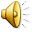 Infaħħrek, Missier, Sid 
is-sema u l-art,
għax inti dawn il-ħwejjeġ tas-Saltna wrejthom 
liċ-ċkejknin.
Hallelujah, Hallelujah
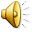 Qari mill-Evanġelju skont 
San Mark
Mk 10, 28-31
R:/ Glorja lilek Mulej
F’dak iż-żmien, qabeż Pietru u qal lil Ġesù: 
“Tajjeb! Aħna ħallejna kollox u ġejna warajk”. 
Qallu Ġesù:
“Tassew ngħidilkom, li fost dawk kollha li minħabba fija u 
l-Evanġelju jħallu lil darhom jew lil ħuthom
jew lil ommhom jew lil missierhom jew lil uliedhom jew l-għelieqi tagħhom, ma hemm ħadd fosthom li minn issa, f’din
id-dinja stess, ma jirċevix, għal mitt darba iktar, djar, aħwa, subien u bniet, ommijiet, ulied u għelieqi flimkien ma’
persekuzzjonijiet, u l-ħajja ta’ dejjem fiż-żmien li ġej. U ħafna li huma 
tal-ewwel jiġu l-aħħar, u tal-aħħar jiġu l-ewwel”.
Il-Kelma tal-Mulej
R:/ Tifħir lilek Kristu